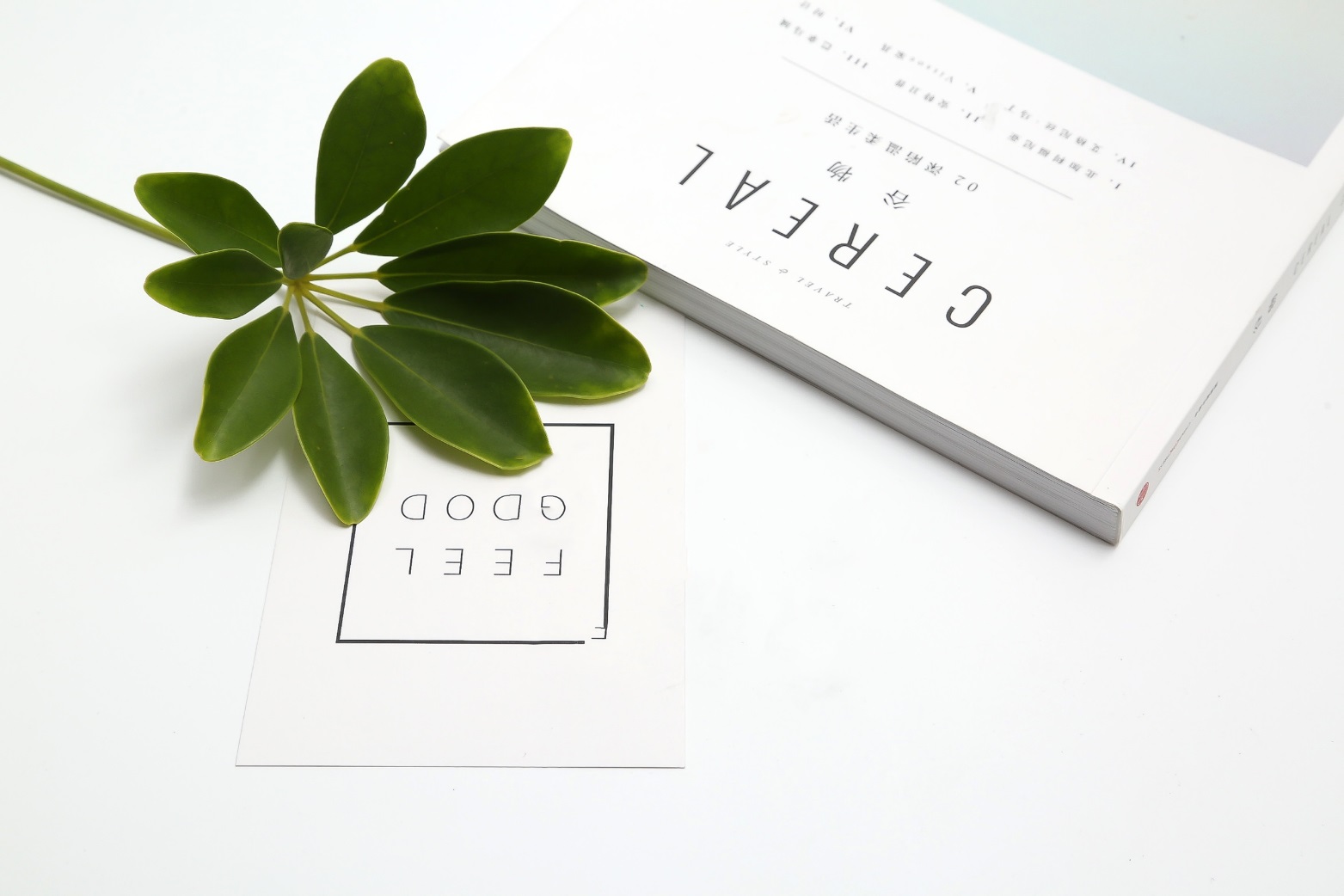 小清新
Do onething at a time, and do well. Never forget to say “thanks”. Keep on going never give up. Whatever is worth doing is worth doing well. Believe in yourself.
XXX
目 录  Contents
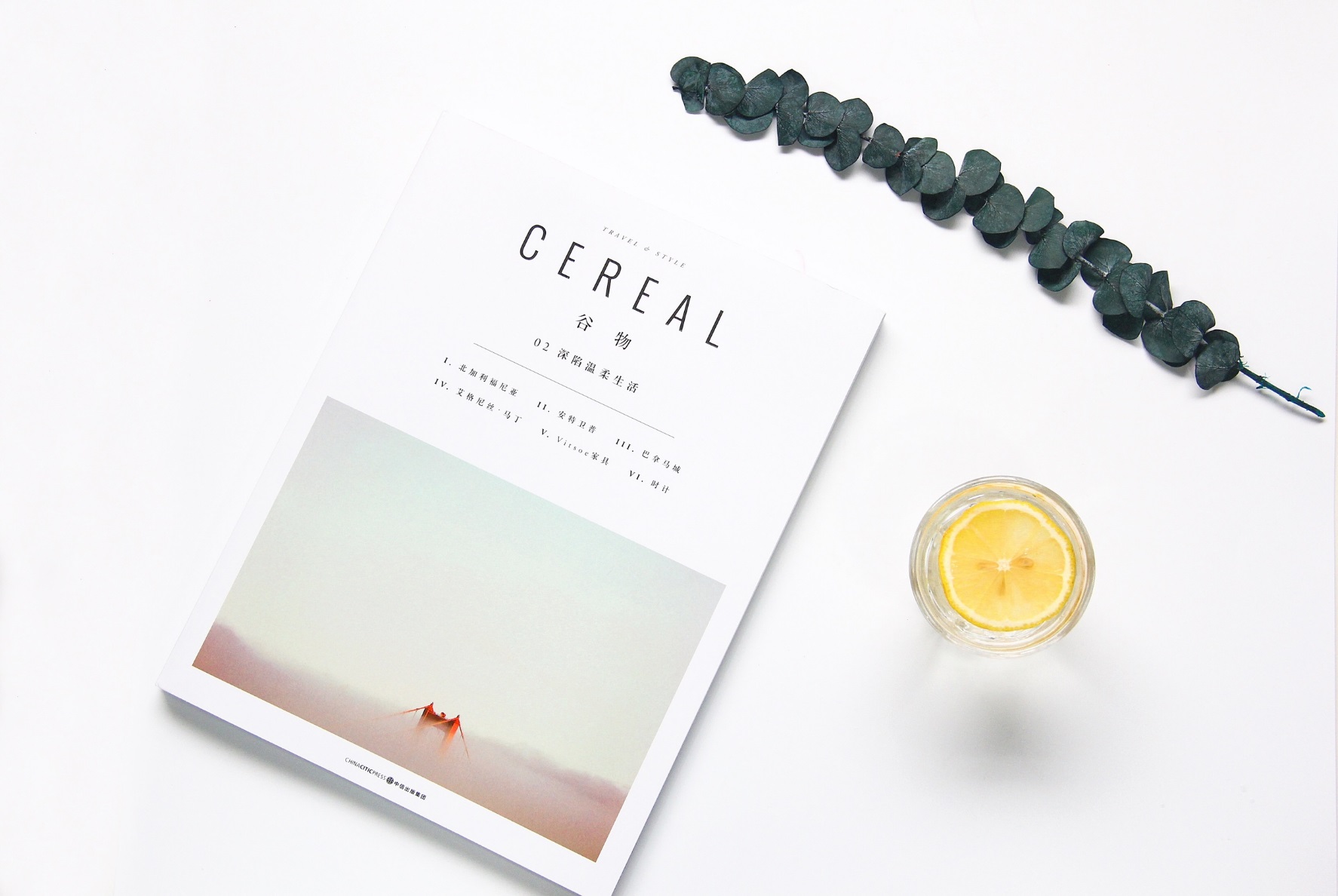 点击添加标题
点击添加标题
点击添加标题
点击添加标题
1
ADD YOUR TITLE HERE
ADD YOUR TITLE HERE
ADD YOUR TITLE HERE
ADD YOUR TITLE HERE
2
3
4
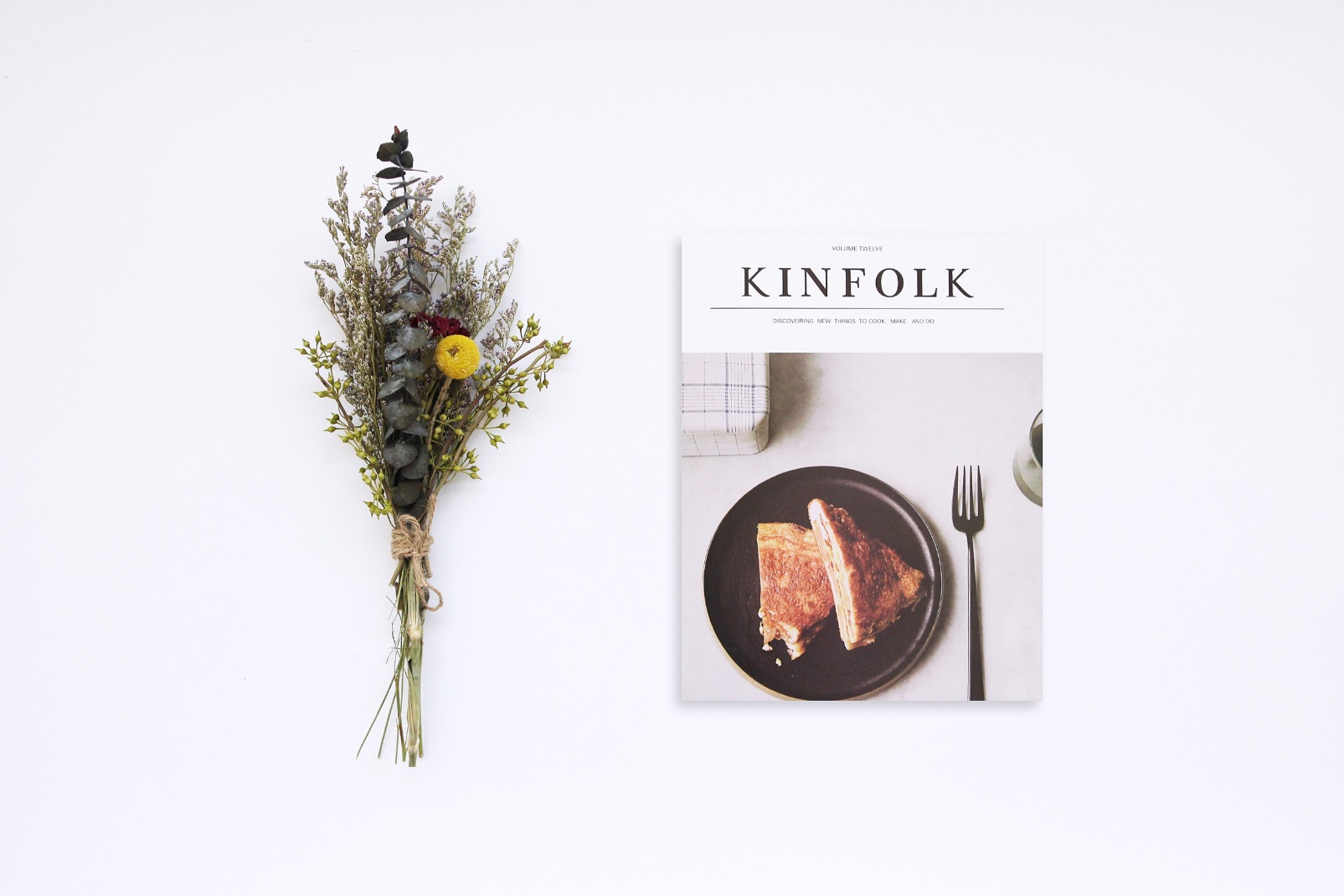 Part     01
点击添加标题
Do onething at a time, and do well. Never forget to say “thanks”. Keep on going never give up. Whatever is worth doing is worth doing well. Believe in yourself.
点击添加标题
Do one thing at a time, and do well. Never forget to say “thanks”. Keep on going never give up. Whatever is worth doing is worth doing well. Believe in yourself.
点击添加标题
点击添加标题
点击添加标题
点击添加标题
点击添加标题
So designers like to make that complexity simple. Through pattern recognition.
So designers like to make that complexity simple. Through pattern recognition.
So designers like to make that complexity simple. Through pattern recognition.
点击添加标题
98
68
%
%
点击添加标题
点击添加标题
Do one thing at a time, and do well. Never forget to say “thanks”. Keep on going never give up. Whatever is worth doing is worth doing well. Believe in yourself. Believe in yourself. Action speak louder than words. Never say die.
Do one thing at a time, and do well. Never forget to say “thanks”. Keep on going never give up. Whatever is worth doing is worth doing well. Believe in yourself. Believe in yourself. Action speak louder than words. Never say die.
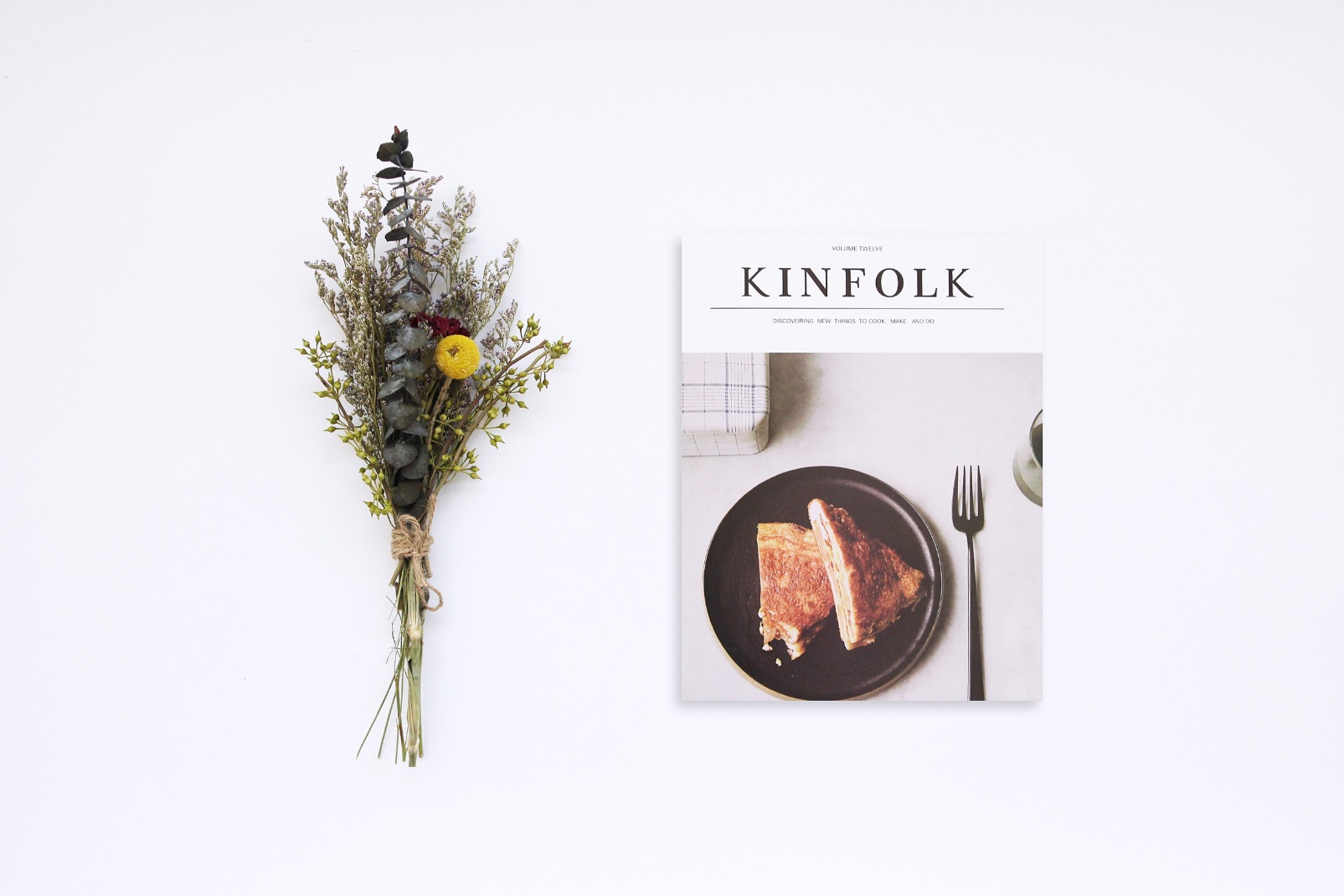 Part     02
点击添加标题
Do onething at a time, and do well. Never forget to say “thanks”. Keep on going never give up. Whatever is worth doing is worth doing well. Believe in yourself.
点击添加标题
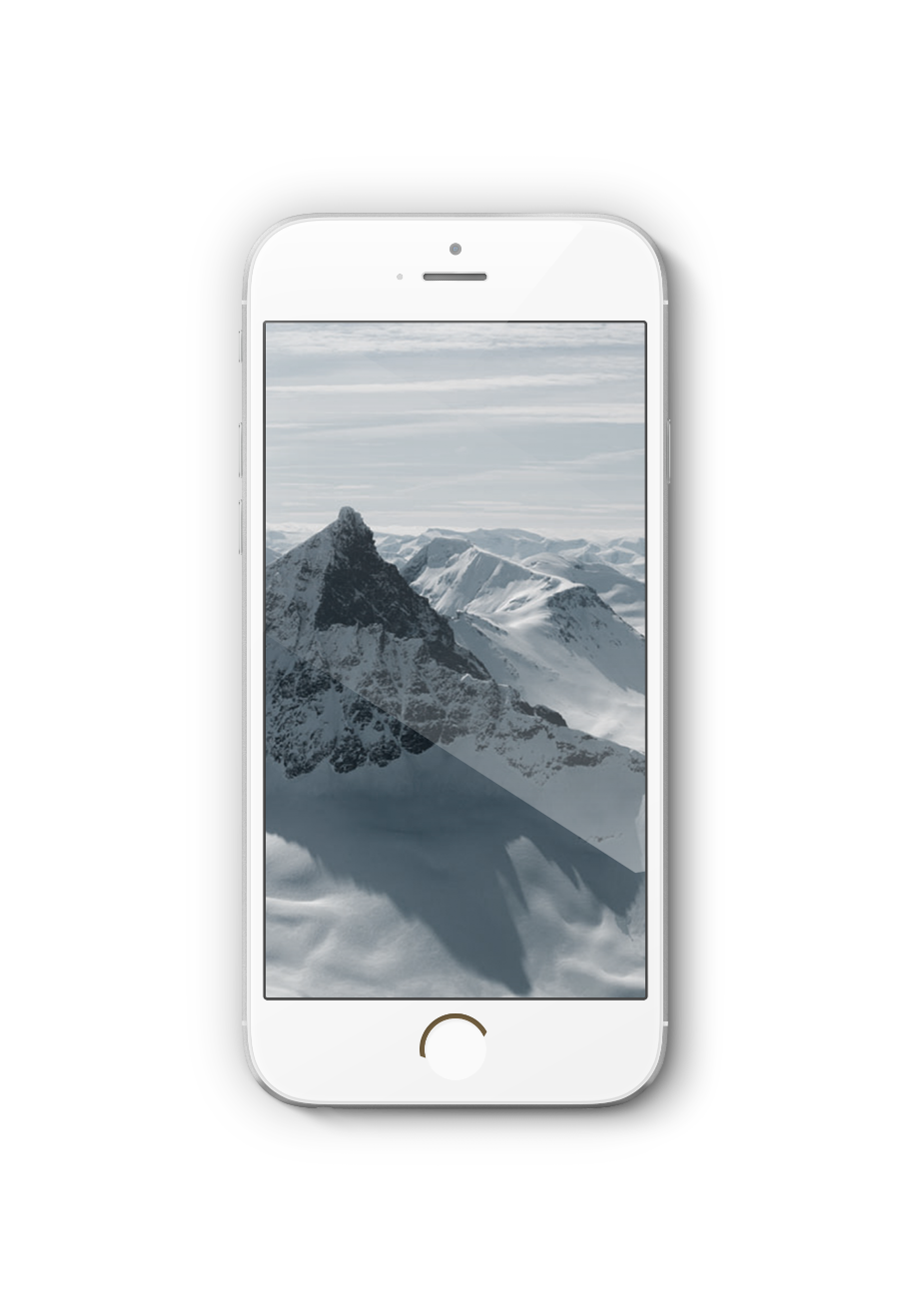 67%
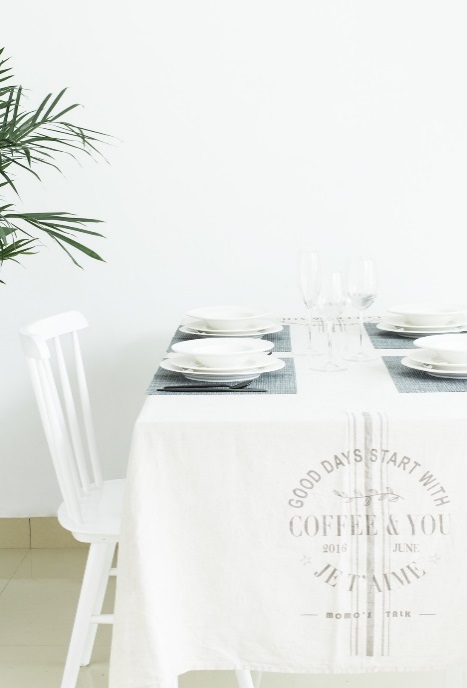 点击添加标题
Do one thing at a time, and do well. Never forget to say “thanks”. Keep on going never give up. Whatever is worth doing is worth doing well. Believe in yourself. Believe in yourself. Action speak louder than words. Never say die.
点击添加标题
点击添加标题
点击添加标题
Do one thing at a time, and do well. Never forget to say “thanks”. Keep on going never give up. Whatever is worth doing is worth doing well.
So designers like to make that complexity simple. Through pattern recognition.
点击添加标题
Believe in yourself. Believe in yourself. Action speak louder than words. Never say die. You cannot improve your past, but you can improve your future. Once time is wasted
点击添加标题
关键词
点击添加标题
Do one thing at a time, and do well. Never forget to say “thanks”. Keep on going never give up. Whatever is worth doing is worth doing well.
TITLE HERE
Do one thing at a time, and do well. Never forget to say “thanks”.
TITLE HERE
Do one thing at a time, and do well. Never forget to say “thanks”.
Message 01
Message 02
Message 03
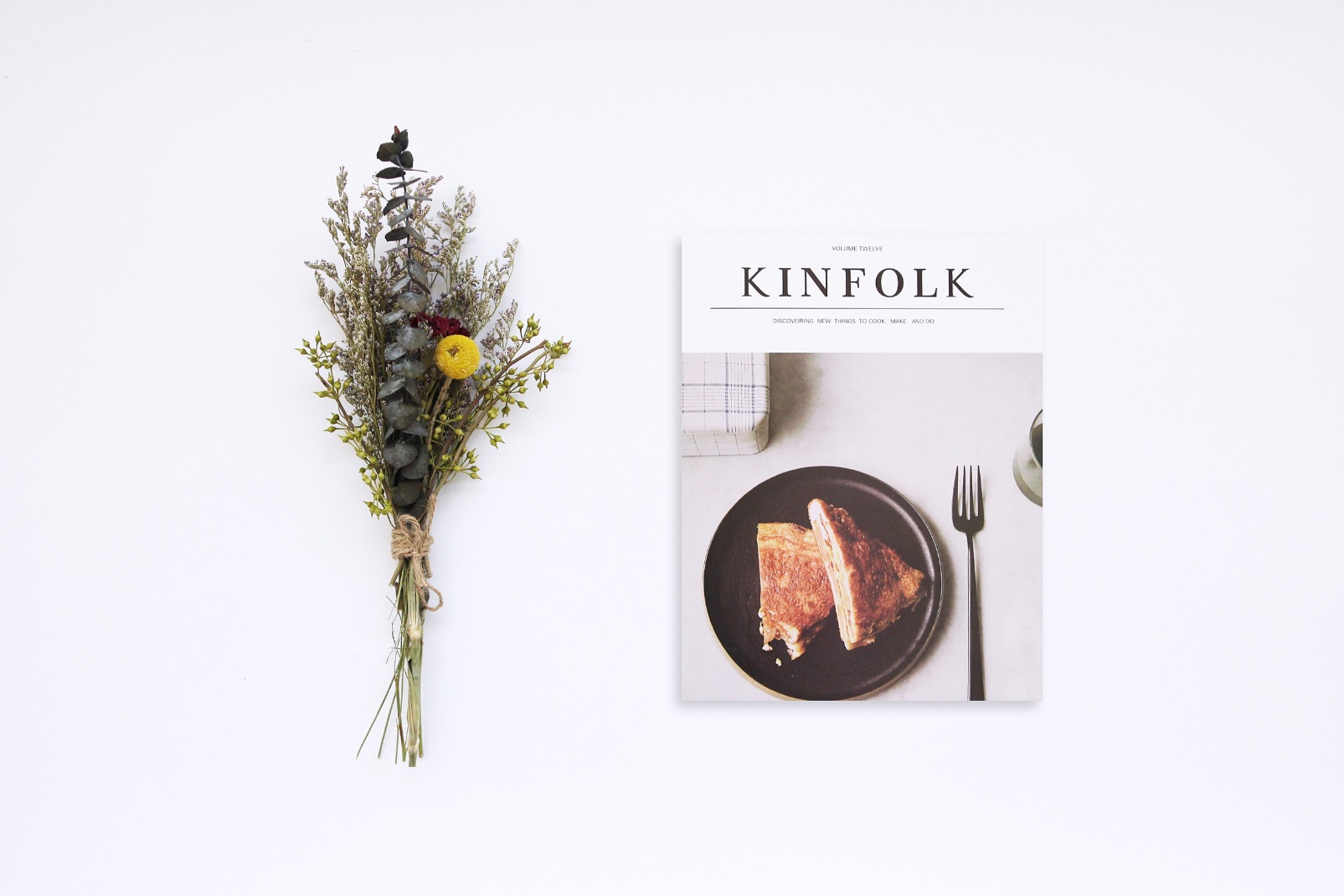 Part     03
点击添加标题
Do onething at a time, and do well. Never forget to say “thanks”. Keep on going never give up. Whatever is worth doing is worth doing well. Believe in yourself.
点击添加标题
点击添加标题
点击添加标题
Do one thing at a time, and do well. Never forget to say “thanks”. Keep on.
Do one thing at a time, and do well Never.
2
1
3
点击添加标题
Do one thing at a time, and do well. Never forget to say “thanks”. Keep on.
点击添加标题
点击添加标题
Do one thing at a time, and do well. Never forget to say “thanks”. Keep on going never give up. Whatever is worth doing is worth doing well. Believe in yourself.
点击添加标题
Do one thing at a time, and do well. Never forget to say “thanks”. Keep on going never give up. Whatever is worth doing is worth doing well. Believe in yourself.
点击添加标题
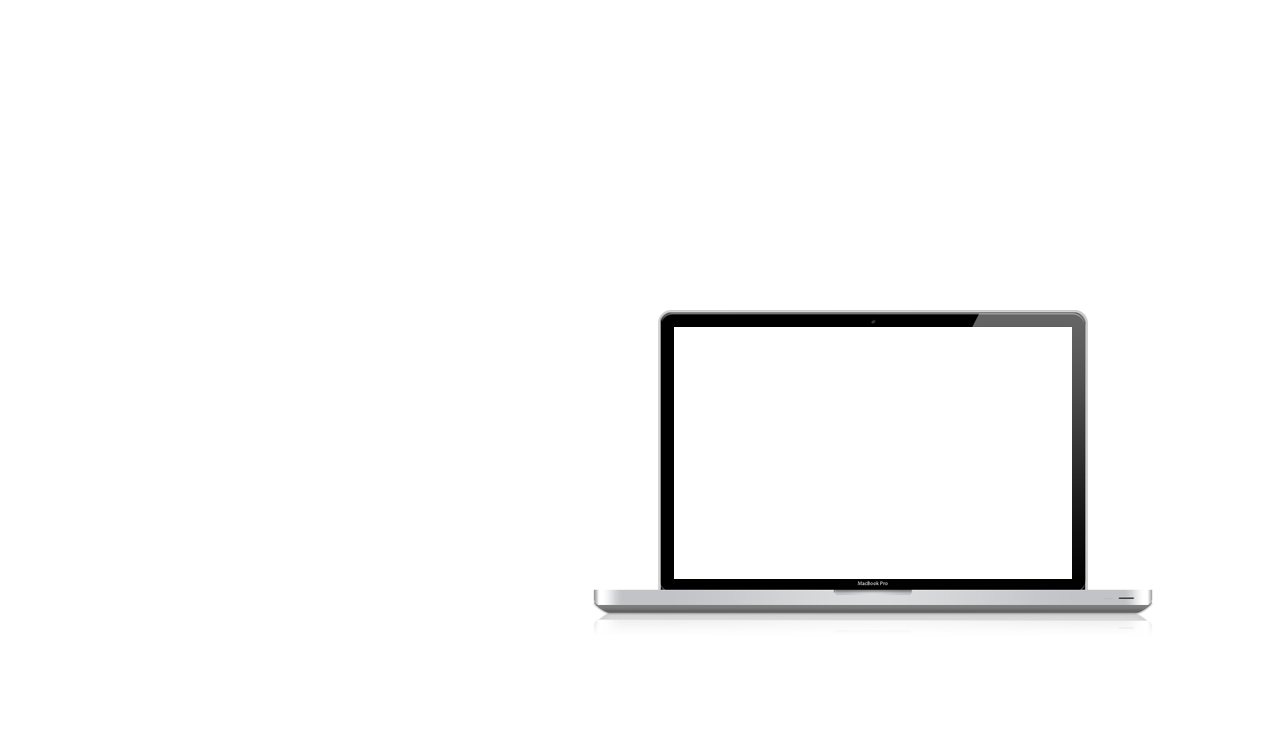 ADD YOUR TITLE HERE
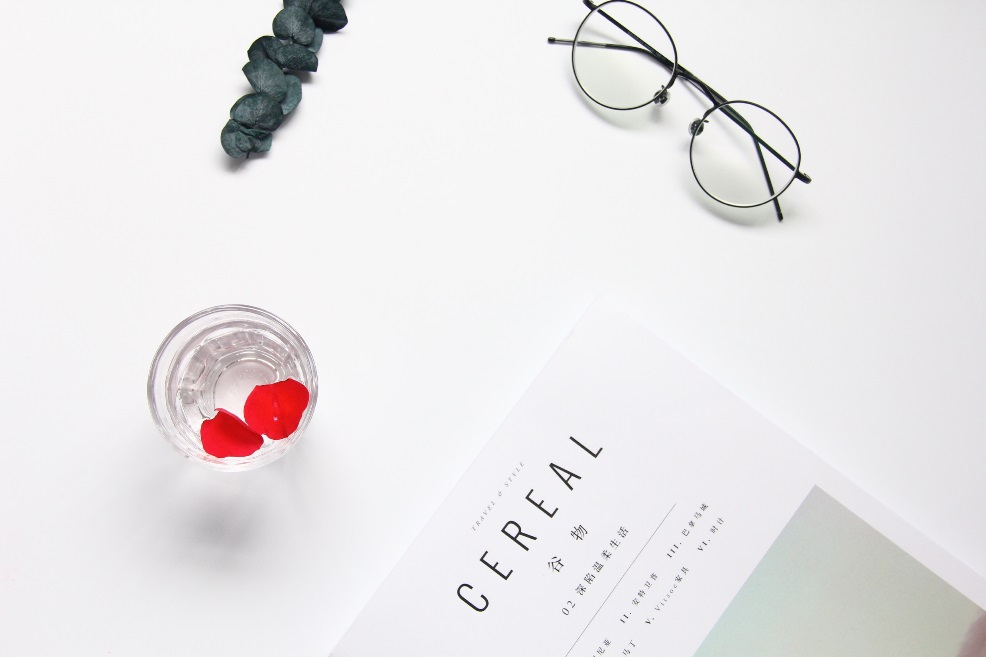 点击添加标题
Do one thing at a time, and do well. Never forget to say “thanks”. Keep on going never give up. Whatever is worth doing is worth doing well.
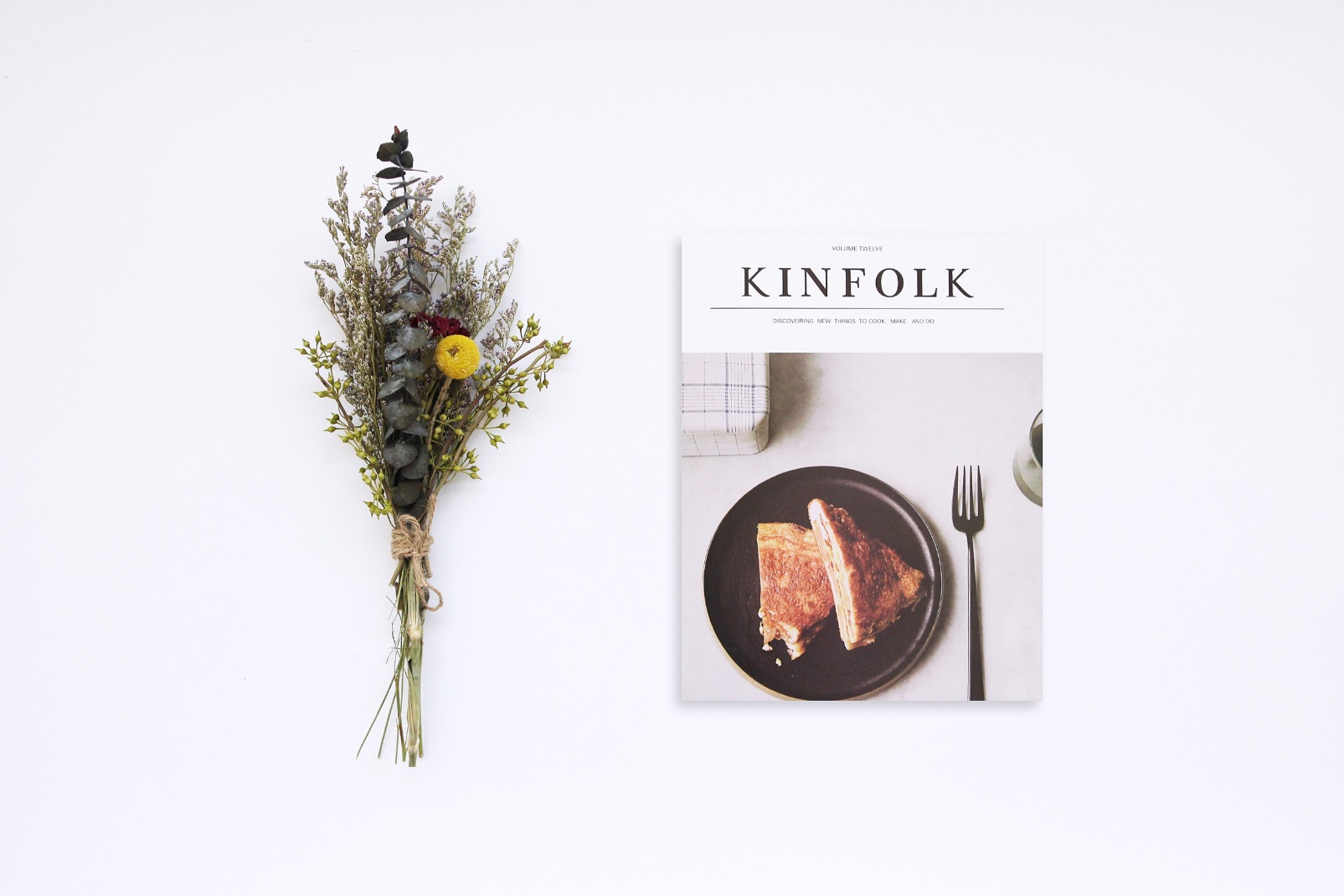 Part     04
点击添加标题
Do onething at a time, and do well. Never forget to say “thanks”. Keep on going never give up. Whatever is worth doing is worth doing well. Believe in yourself.
点击添加标题
点击添加标题
点击添加标题
点击添加标题
Do one thing at a time, and do well. Never forget to say “thanks”. Keep on going.
Do one thing at a time, and do well. Never forget to say “thanks”. Keep on going.
Do one thing at a time, and do well. Never forget to say “thanks”. Keep on going.
点击添加标题
点击添加标题
点击添加标题
点击添加标题
点击添加标题
Do one thing at a time, and do well. Never forget to say “thanks”. Keep on going.
Do one thing at a time, and do well. Never forget to say “thanks”. Keep on going.
Do one thing at a time, and do well. Never forget to say “thanks”. Keep on going.
Do one thing at a time, and do well. Never forget to say “thanks”. Keep on going.
点击添加标题
点击添加标题
点击添加标题
点击添加标题
Do one thing at a time, and do well. Never forget to say “thanks”. Keep on going never give up. Whatever is worth doing is worth doing well. Believe in yourself.
Do one thing at a time, and do well. Never forget to say “thanks”. Keep on going never give up. Whatever is worth doing is worth doing well. Believe in yourself.
Do one thing at a time, and do well. Never forget to say “thanks”. Keep on going never give up. Whatever is worth doing is worth doing well. Believe in yourself.
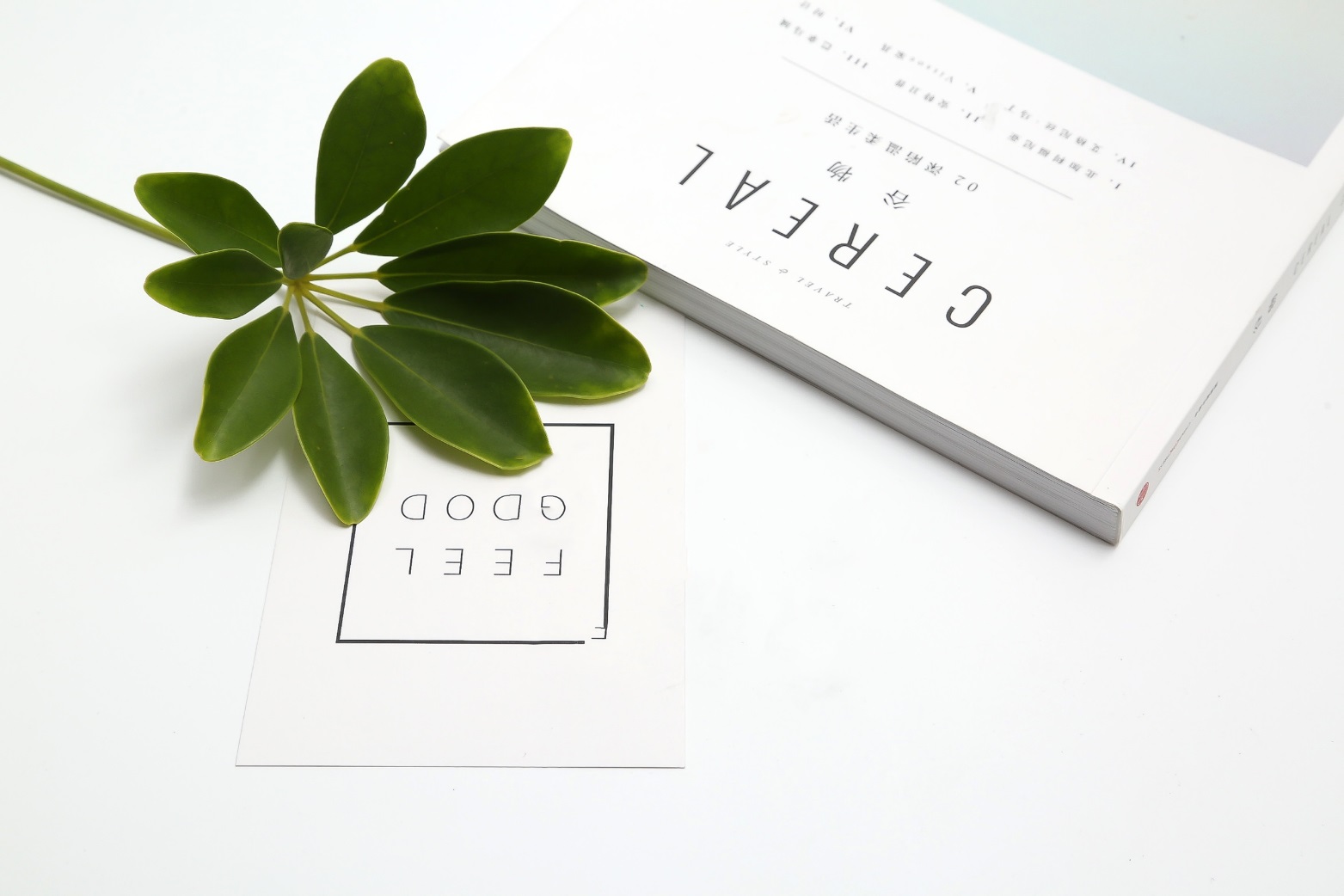 Thank  You
Do onething at a time, and do well. Never forget to say “thanks”. Keep on going never give up. Whatever is worth doing is worth doing well. Believe in yourself.
XXX